What is ONE Access?

ONE Access is your KEY to the public library!
Your CMS ID# doubles as a public library card.
What can you borrow?
Borrow up to 10 print or audio books 

Borrow digital materials such as e-books, e-audiobooks, magazines, music and video

AND access subscription research databases
Let’s get started by logging into your public library account!
Click on One Access on the CMS Student Portal
Click on the account icon



3. Enter your Student ID#
4. Your PIN is the 4-digits of your 
     birth year
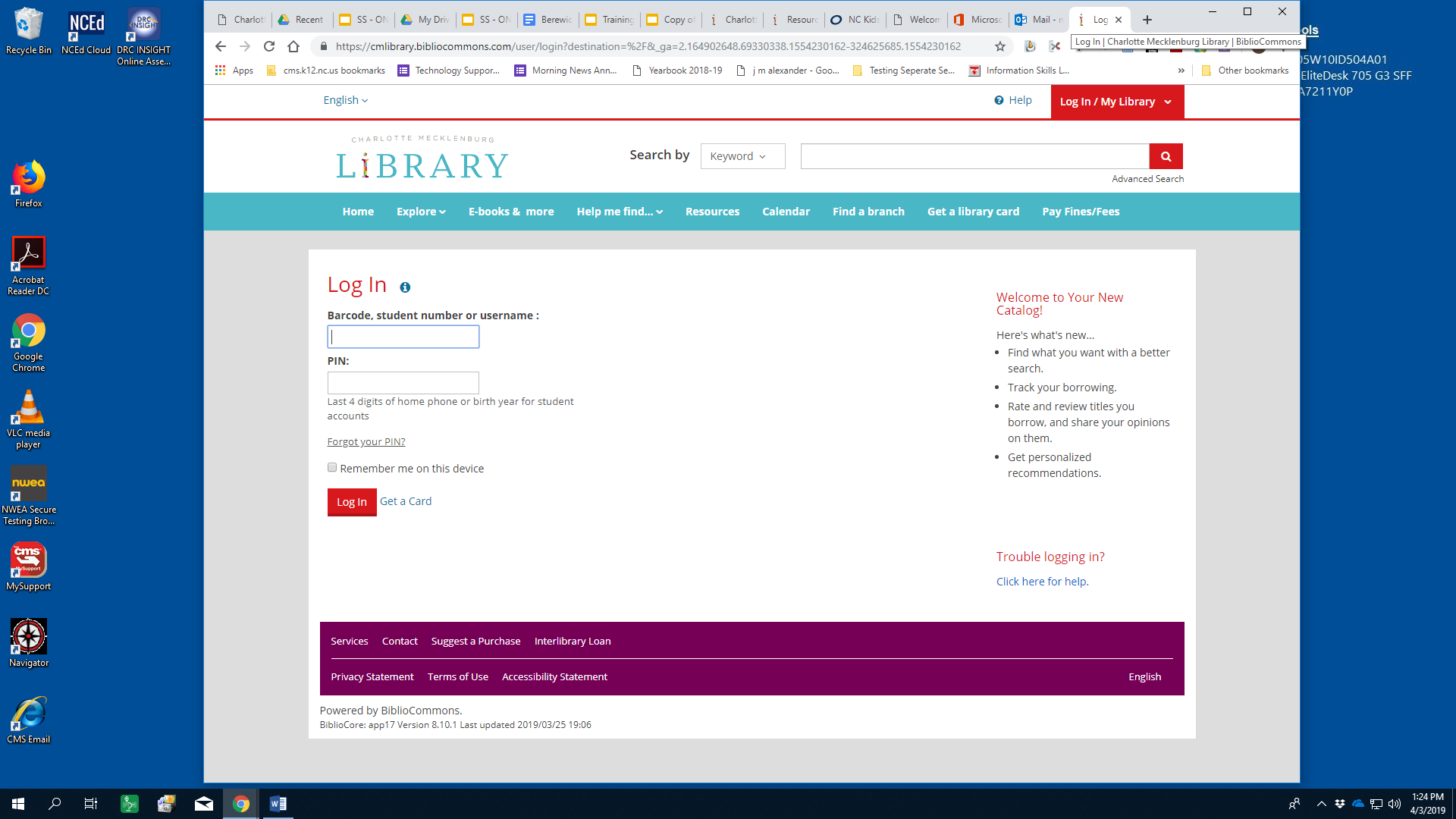 For your Democracy Project, take a look at

                  SIRS Knowledge Source
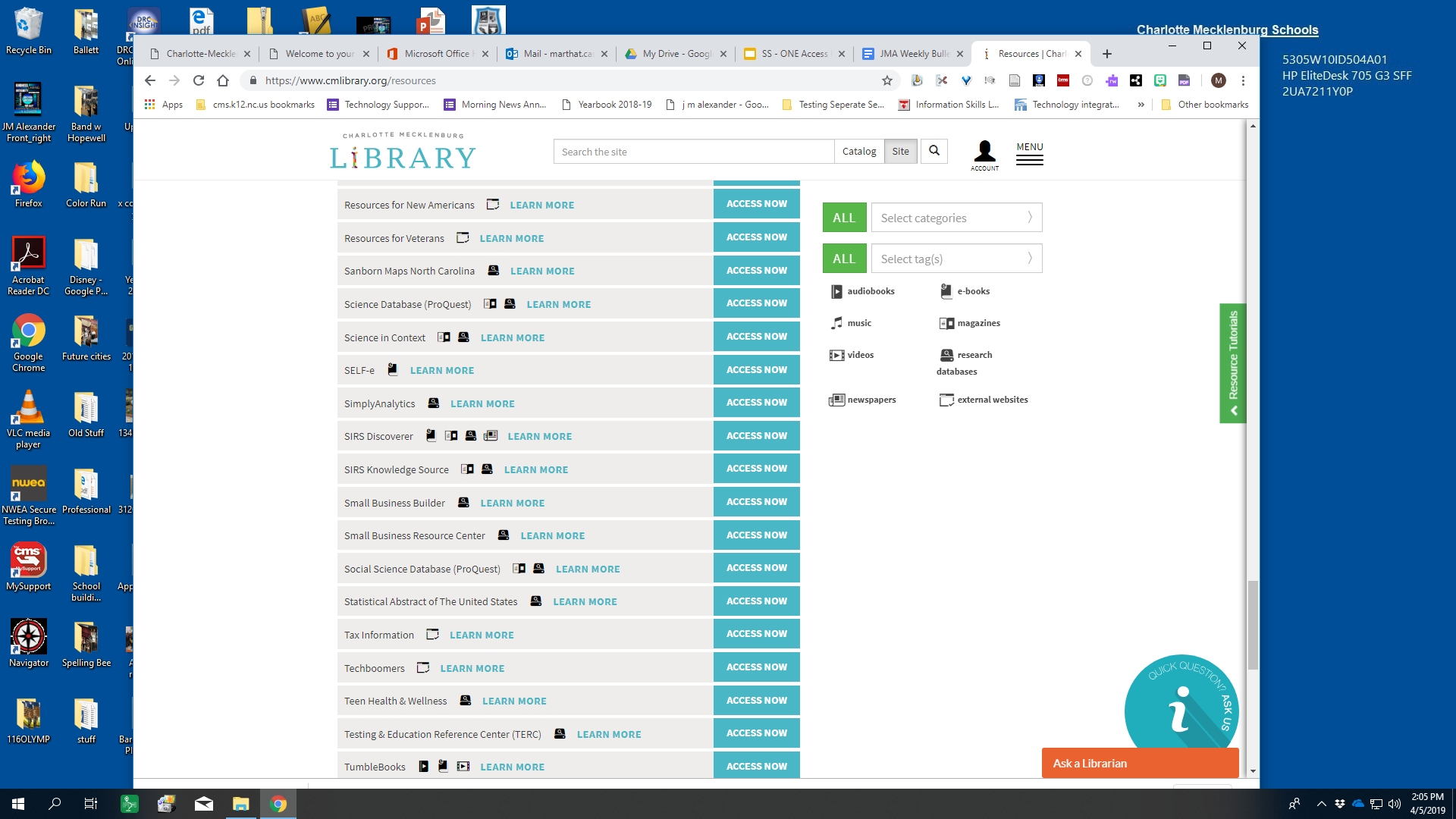 The list of Resources is arranged in alphabetical order; you will need to scroll down the list of databases until you find SIRS Knowledge Source.
Another source to consider
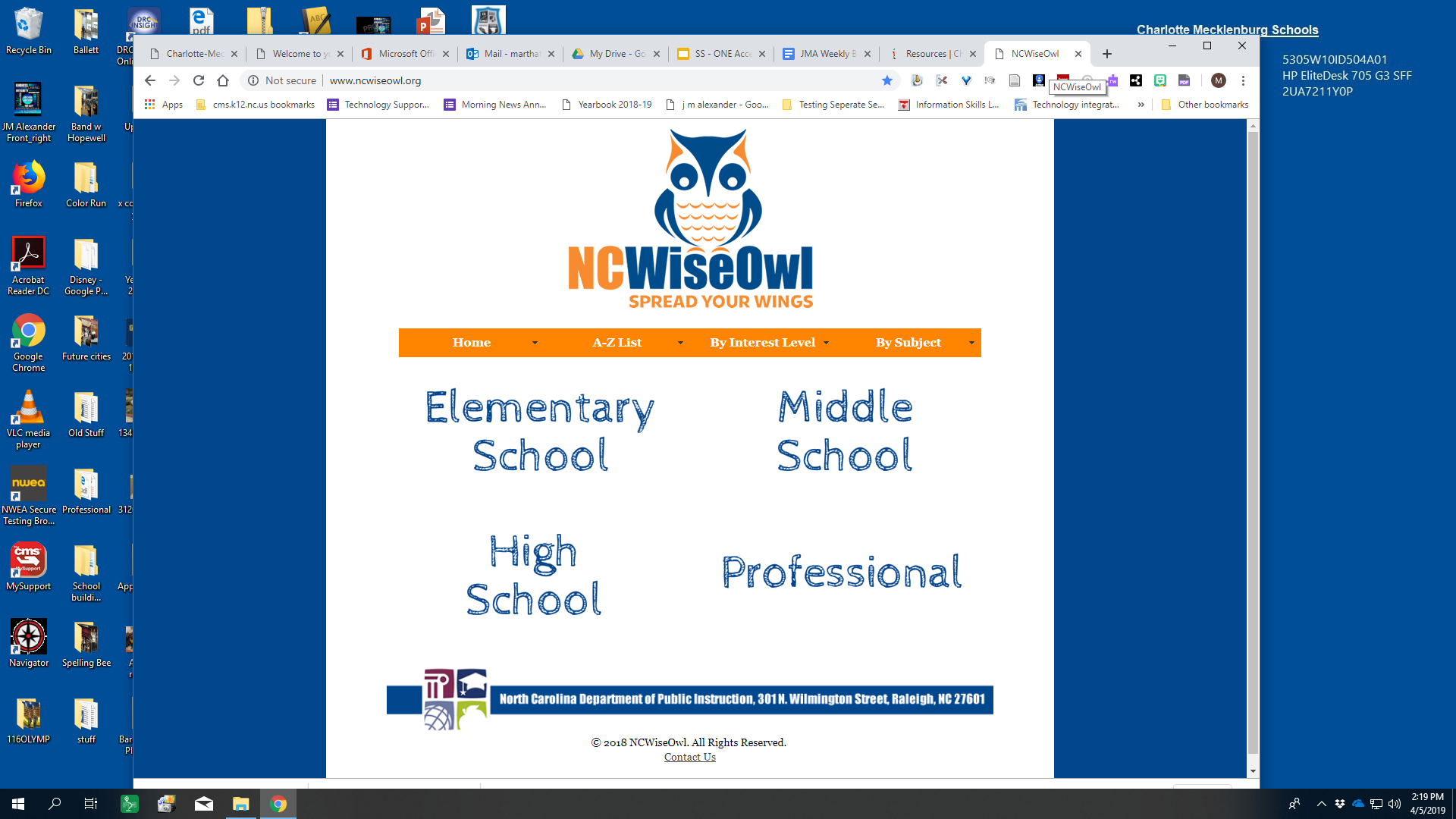 What resources are available?
Over 50 online databases via NC Live for students to use for homework and projects
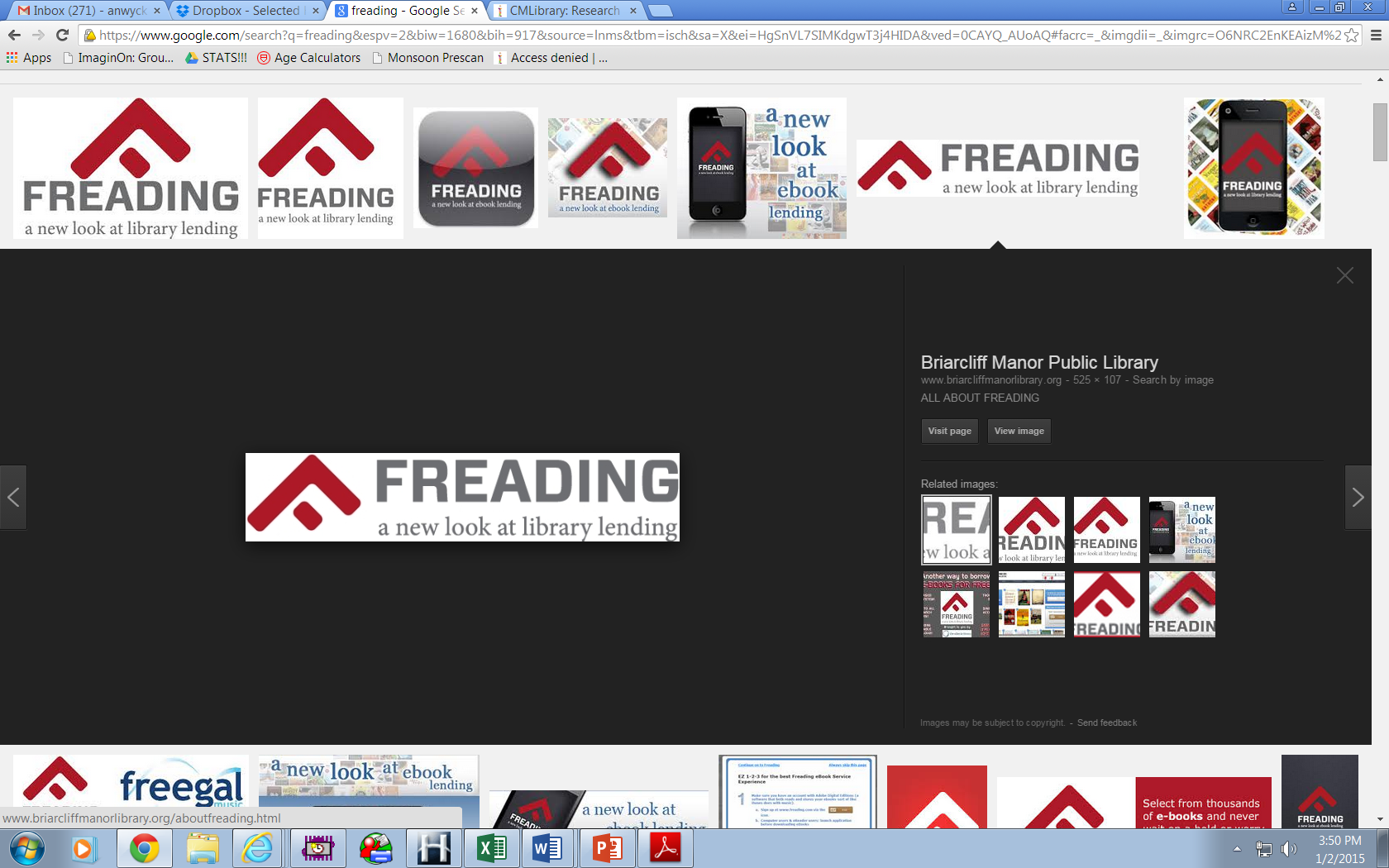 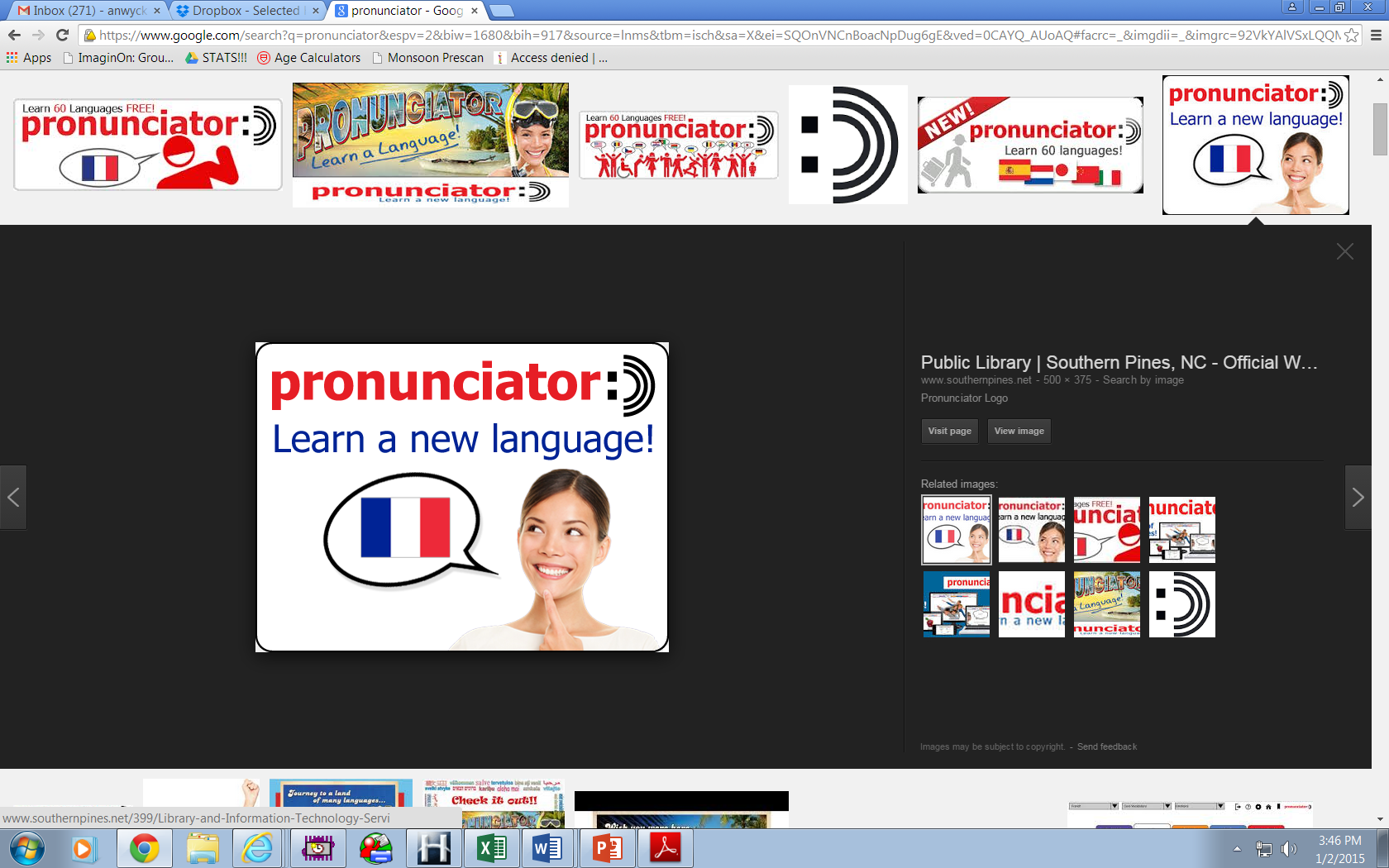 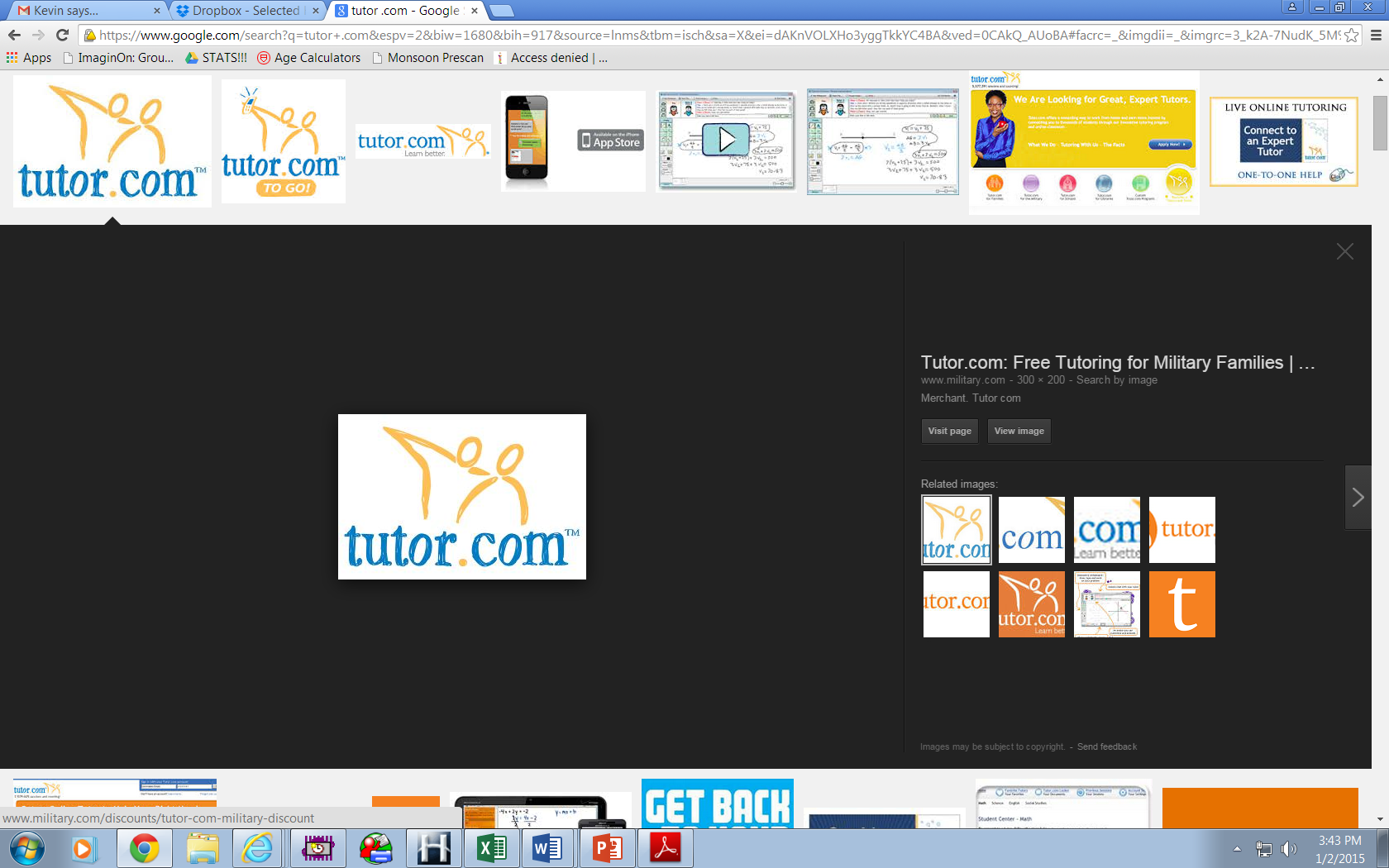 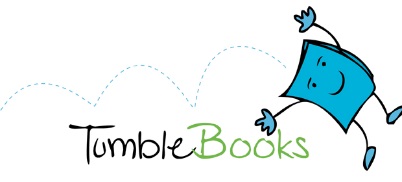 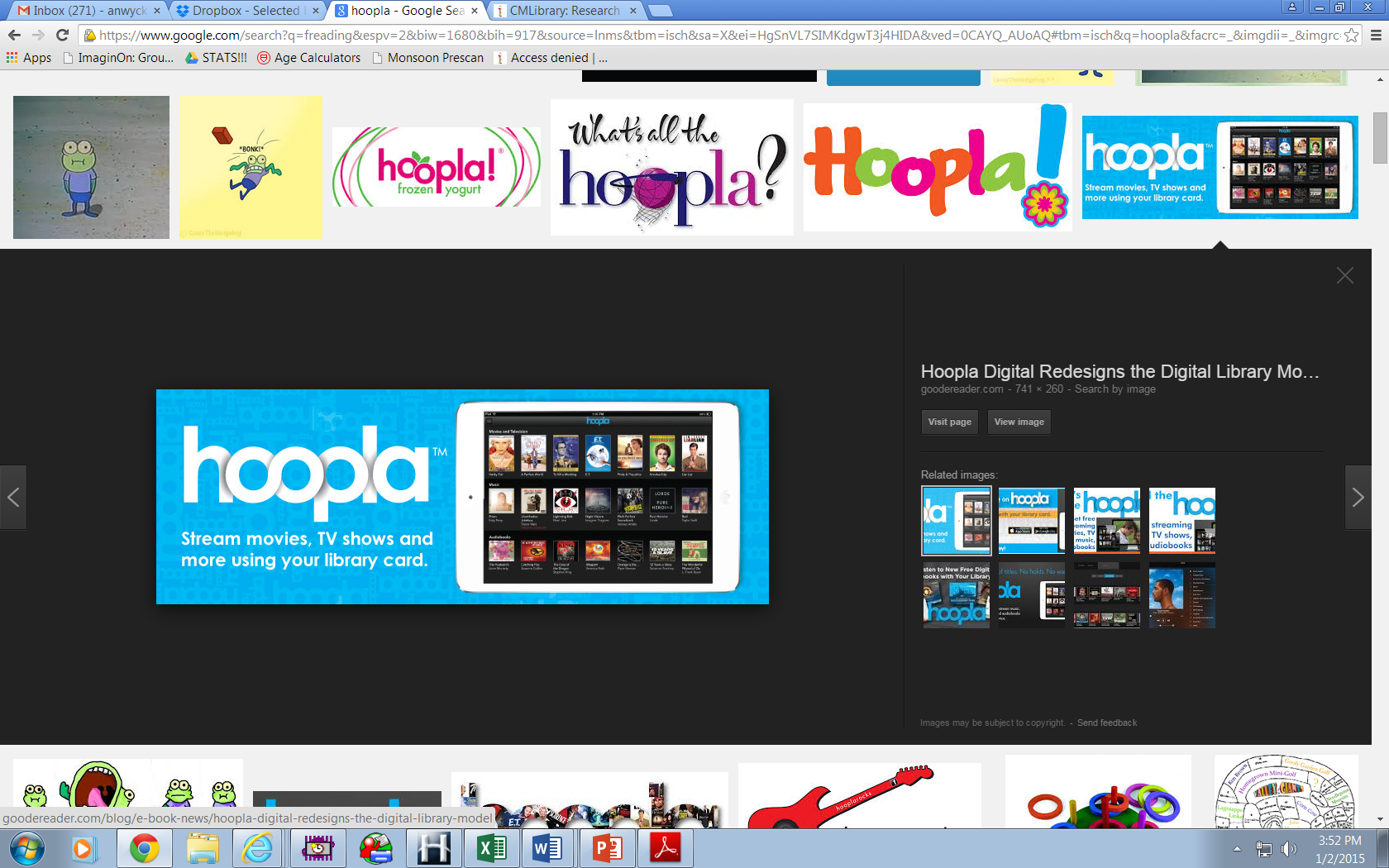 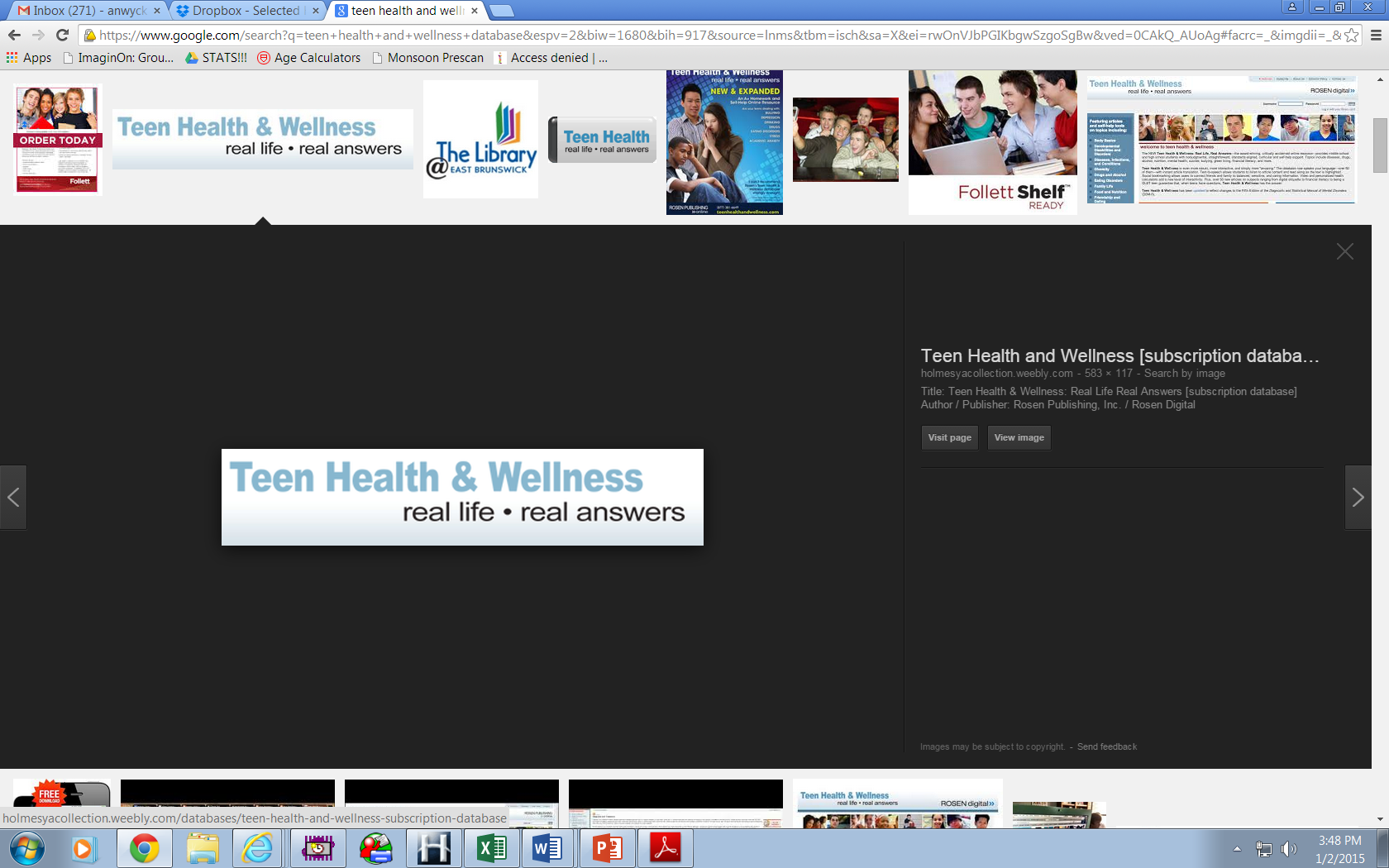 Newspapers
ProQuest Newsstand
Access to the full text of over 1300 newspapers, news websites and blogs from leading publishers throughout the world. New York Times, Wall Street Journal, Chicago Tribune, Washington Post, USA Today, Los Angeles Times, Boston Globe, The Guardian and many other national and regional titles. 

InfoTrac Newsstand
InfoTrac Newsstand provides access to full-text newspapers and allows users to search articles instantly by title, headline, date, newspaper section, or other fields.
Charlotte Observer
Provides local, regional, national, and international news coverage.
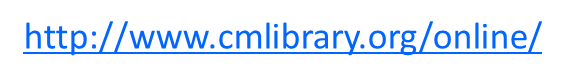 [Speaker Notes: Proquest Newstand, InfoTrac, and the Wall Street Journal through Proquest or almost identical in their content. Both Proquest and InfoTrac have the New York Times.]
Primary Source Documents
Access via NC Live Homegrown link
Uses BiblioBoards curation software to create collections.
From “Categories” row to scroll to “History” section.
Information on variety of World and American History topics with primary documents and more.